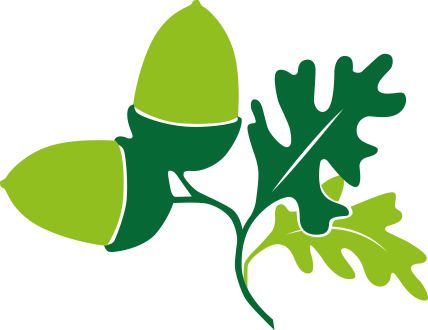 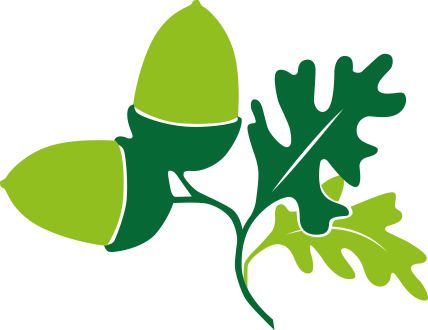 Citizenship
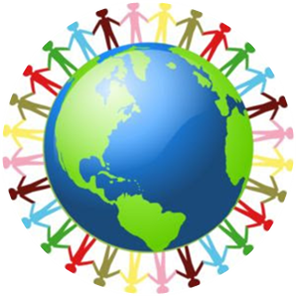 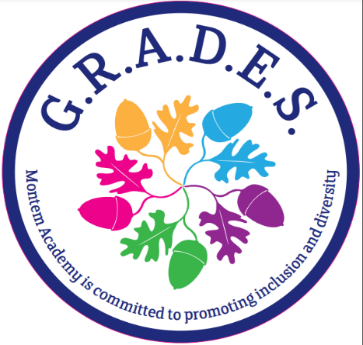 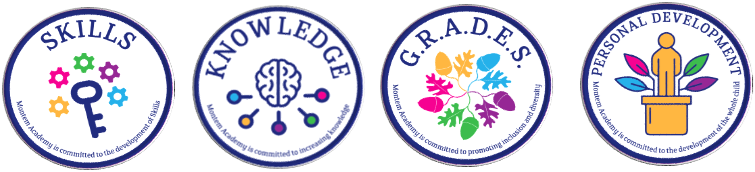 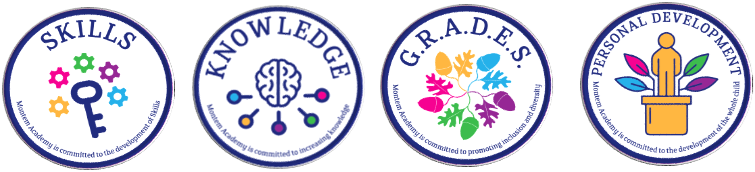 Week 6
Everyone to Excel through Pride and Ambition
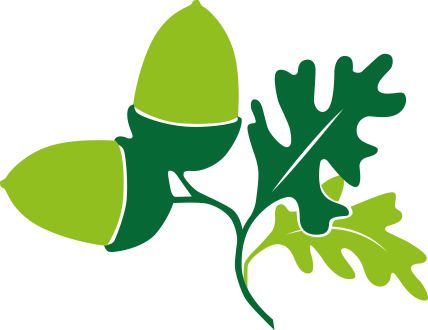 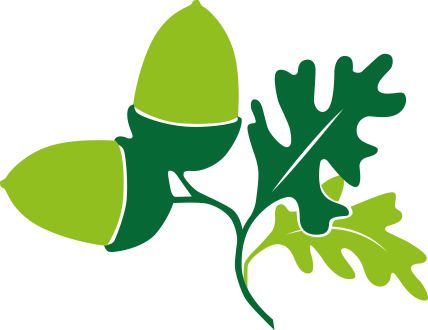 Citizenship
Inclusion
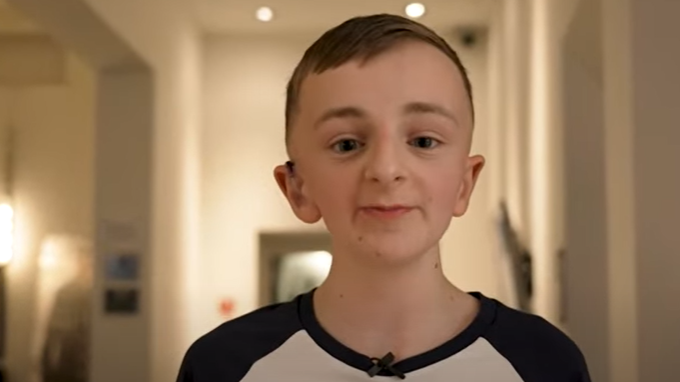 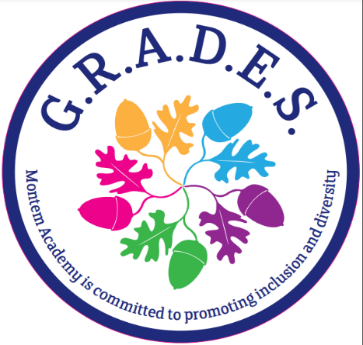 Everyone to Excel through Pride and Ambition
Citizenship
ECO
Kyra Barboutis and Sophie Smith – saving the lives of hundreds of hedgehogs in the UK.
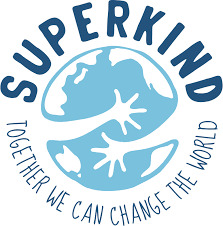 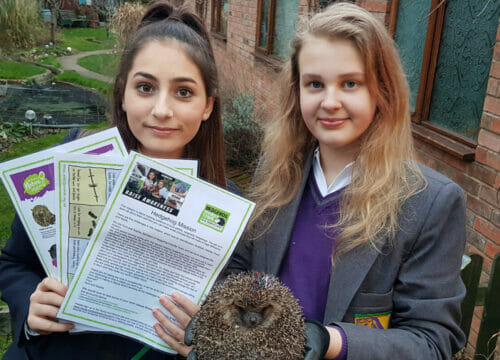 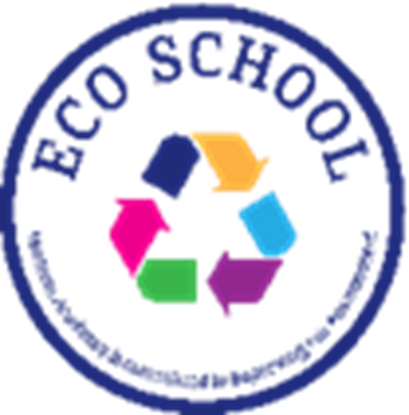 https://superkind.org/change-makers/kyra-barboutis-sophie-smith
Everyone to Excel through Pride and Ambition
[Speaker Notes: Click on the link for the video and then create a short task/question based on the video.]
Citizenship
Safeguarding
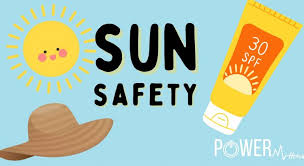 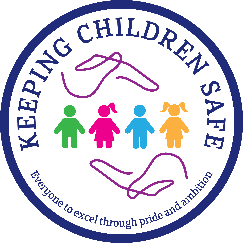 Everyone to Excel through Pride and Ambition
[Speaker Notes: Click on the link for the video and then create a short task/question based on the video.]
Citizenship
Arts
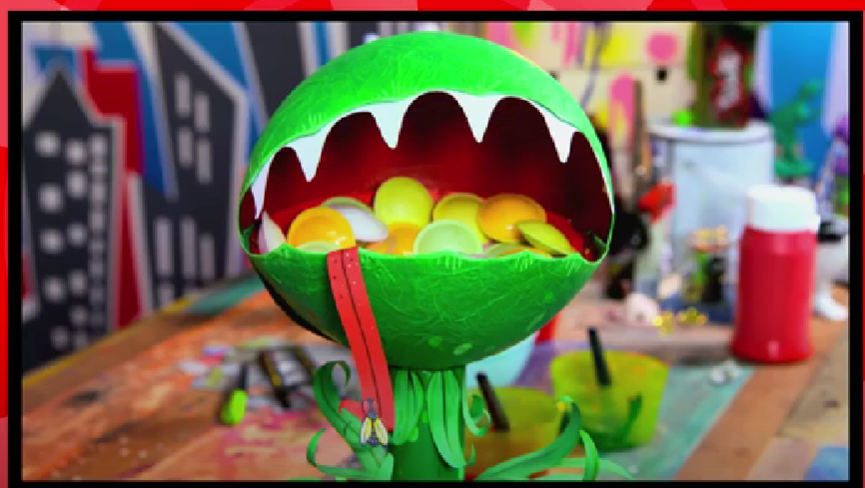 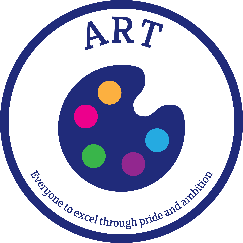 https://www.youtube.com/watch?v=BAZAD9wRbwI
Everyone to Excel through Pride and Ambition
[Speaker Notes: Click on the link for the video and then create a short task/question based on the video.]
Citizenship
Sports
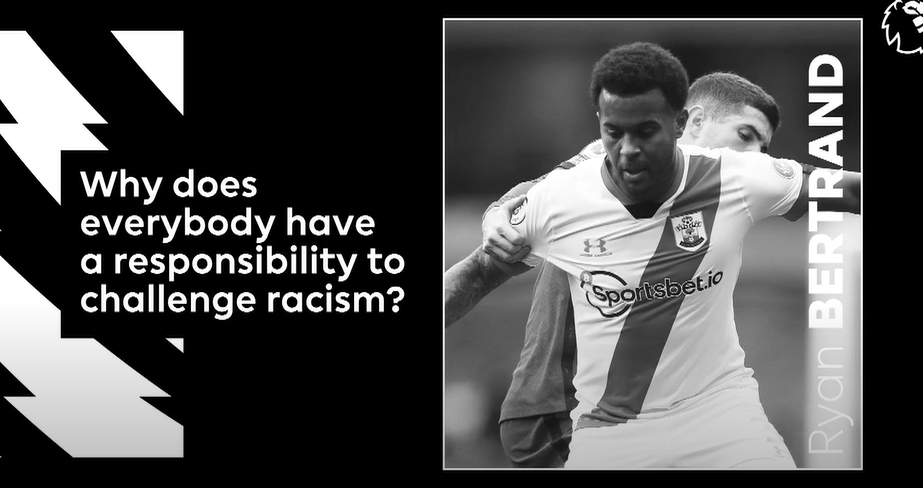 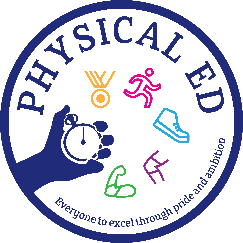 https://drive.google.com/file/d/1KMOR9vQ2nfhZ7kdO2eFxtCUYD3-jWCMJ/view
Everyone to Excel through Pride and Ambition
[Speaker Notes: Click on the link for the video and then create a short task/question based on the video.]